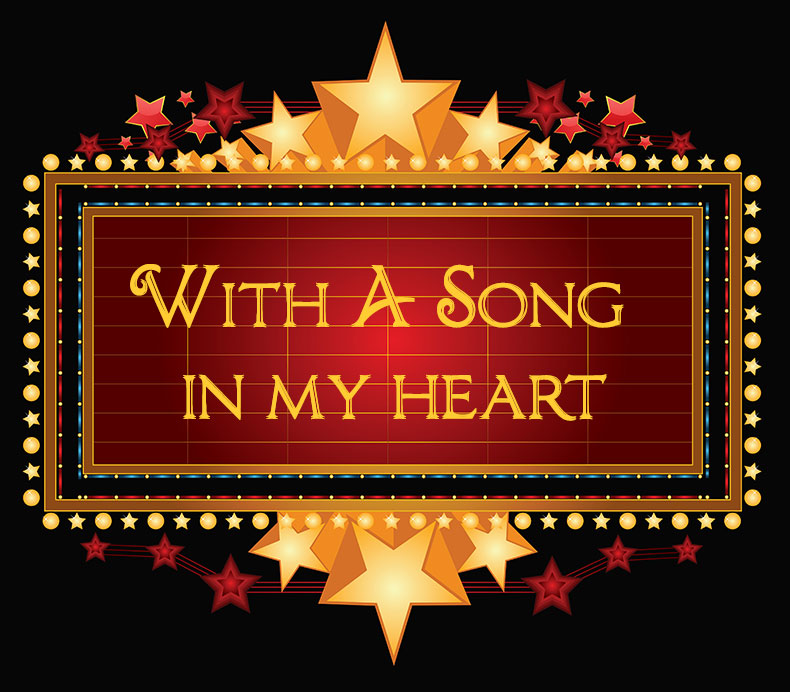 When the Song in our
Heart Begins to Fade

Exodus 15:1-10 
Psalm 28:1-9, 118:1-29
The Song of Moses

                     The Song of the Sea

Exodus 15:1-21
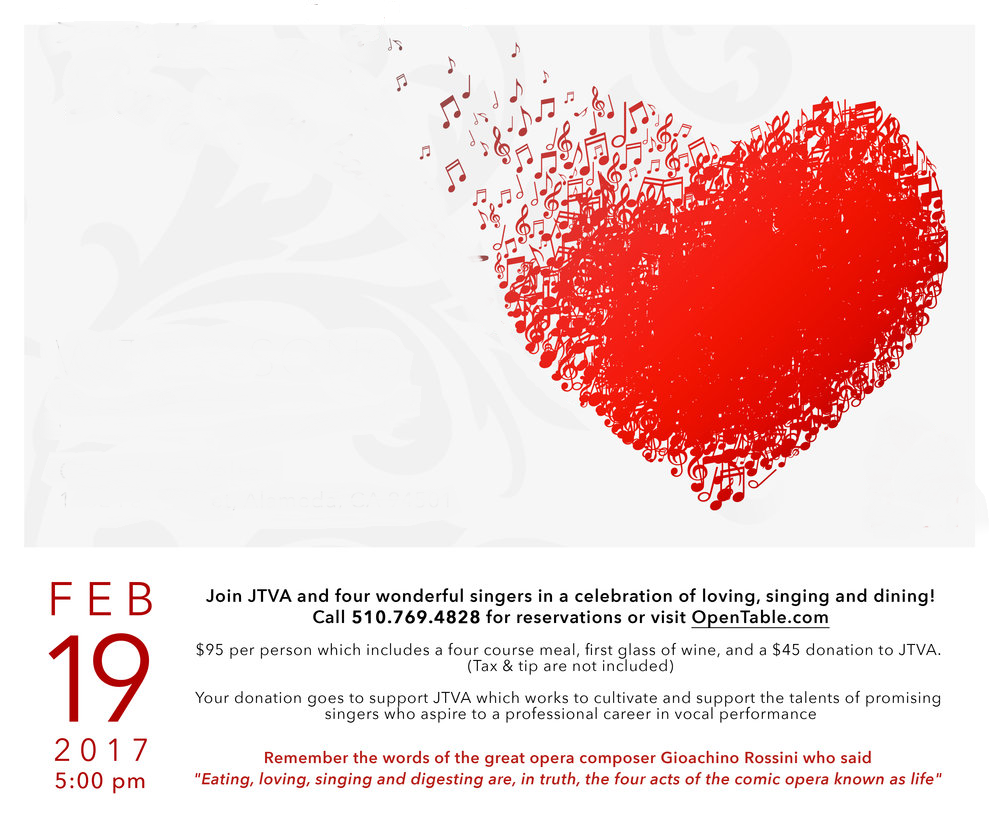 ROMANS 8:31-39
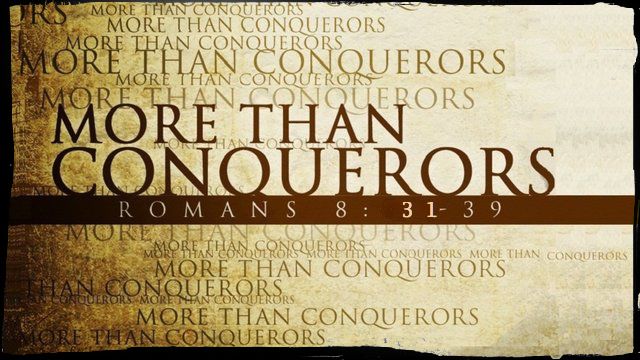 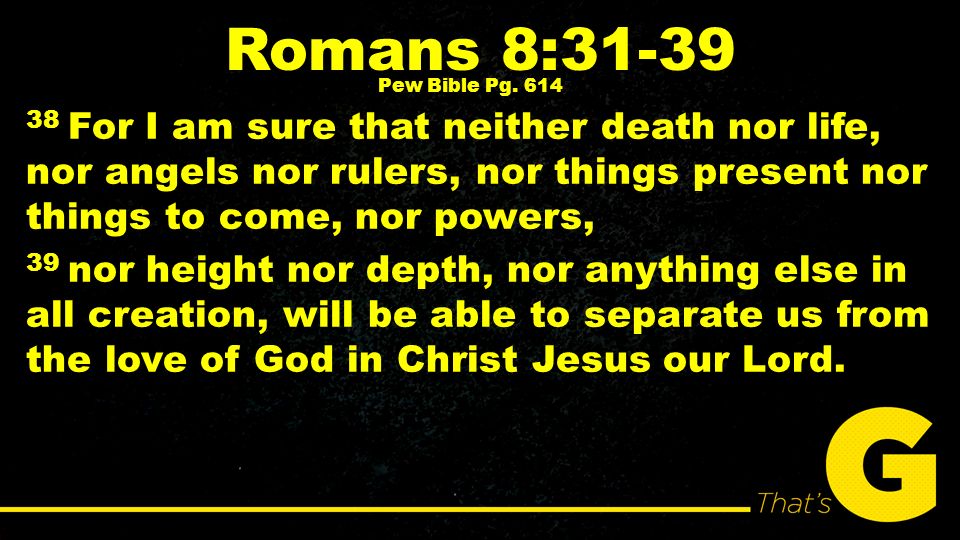 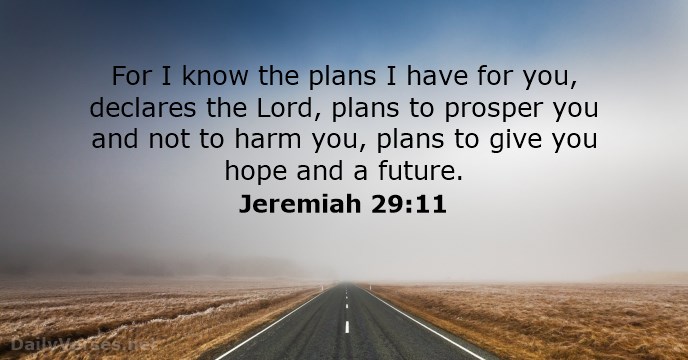 Do we KNOW these TRUTHS
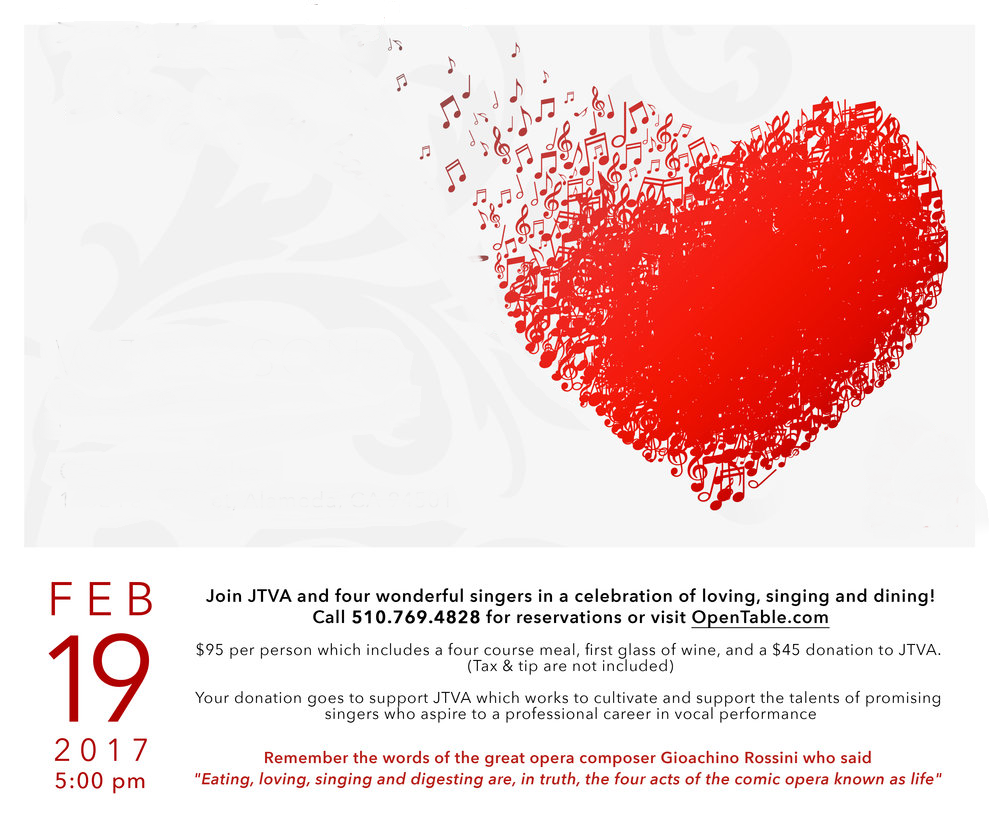 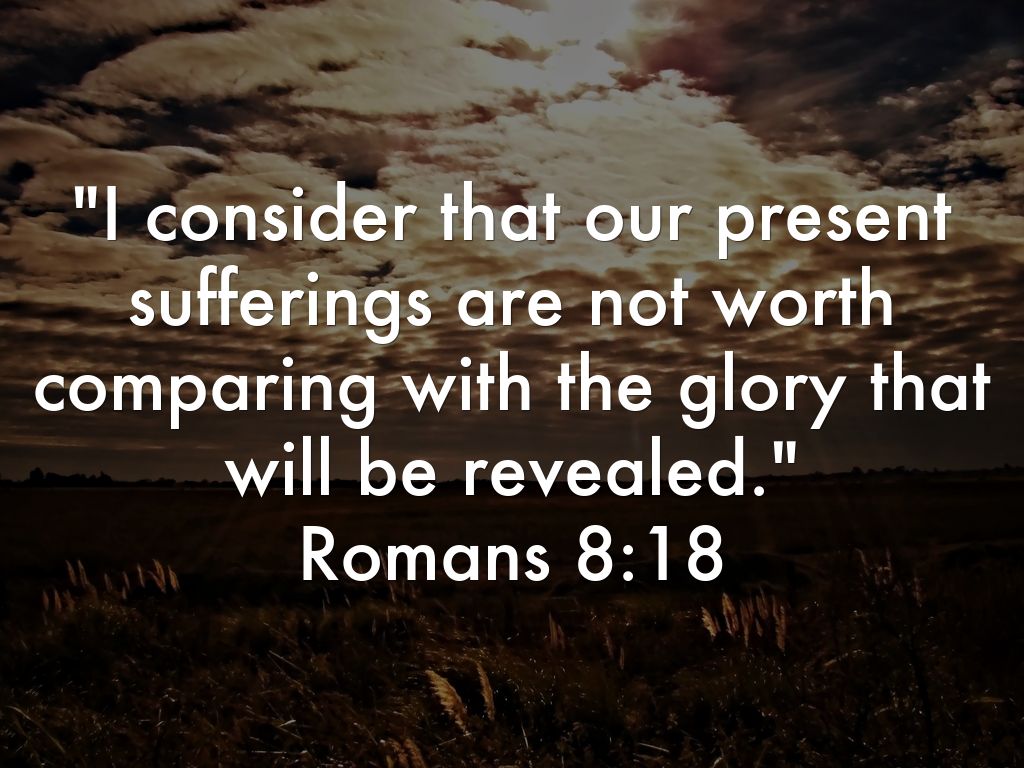 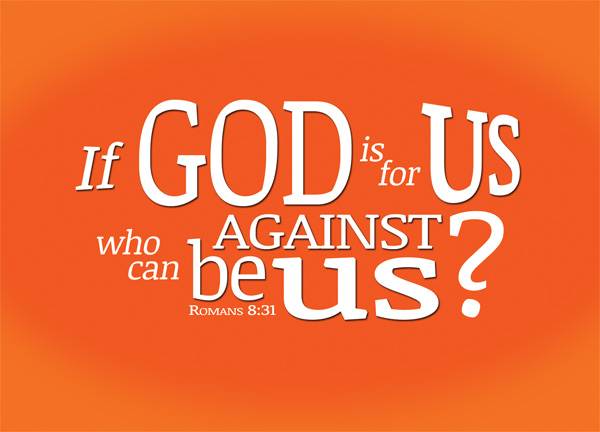 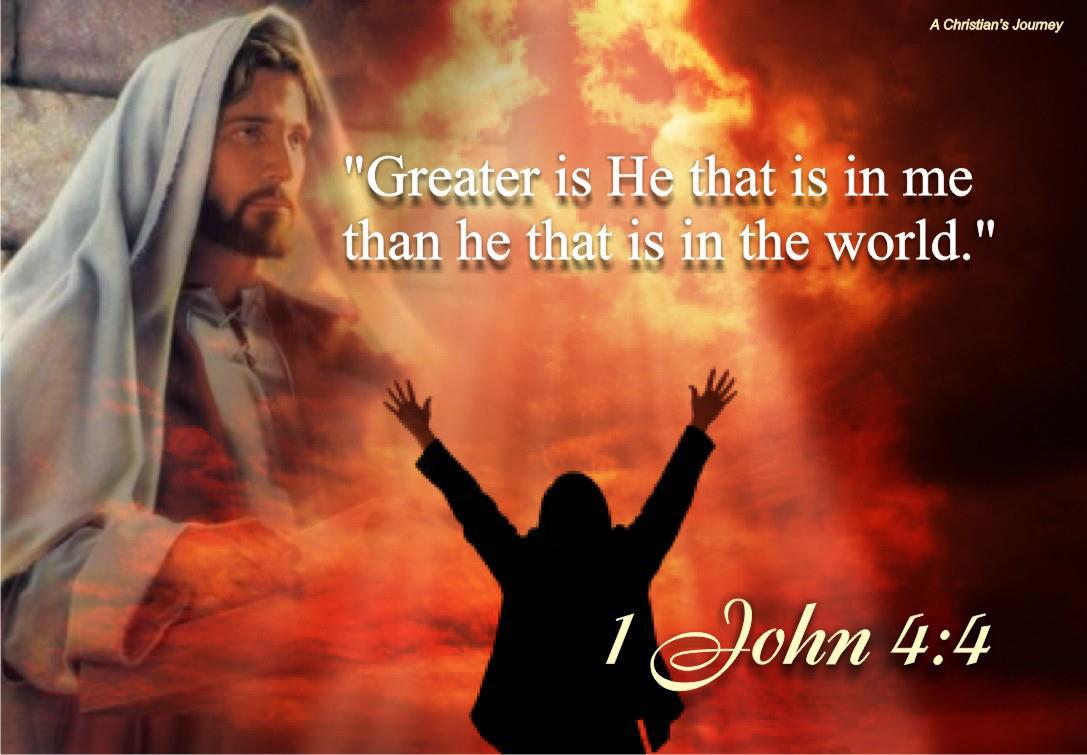 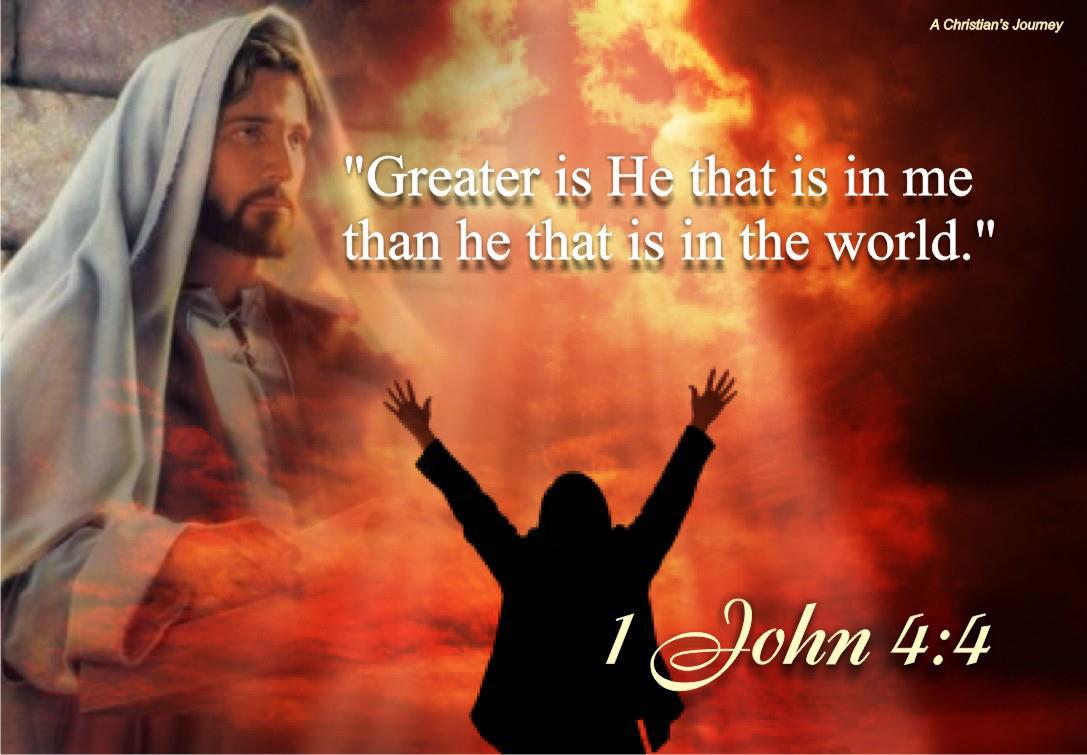 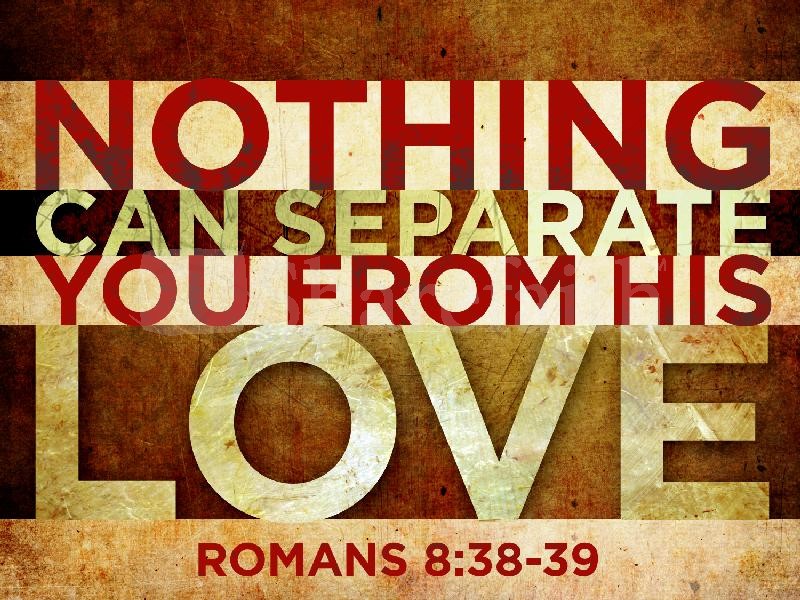 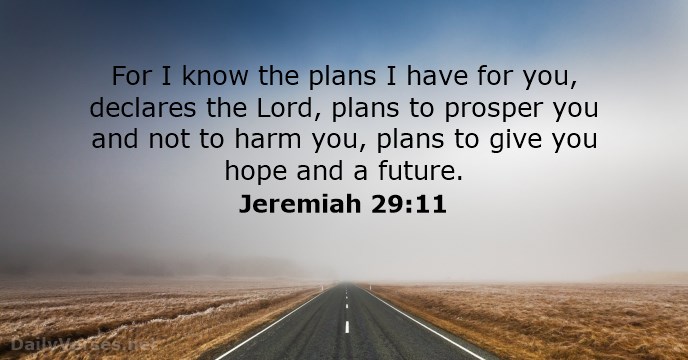 Romans 8:28-30 
28 And we know that in all things God works for the good of those who love him, who have been called according to his purpose. 29 For those God foreknew he also predestined to be conformed to the likeness of his Son, that he might be the firstborn among many brothers. 30 And those he predestined, he also called; those he called, he also justified; those he justified, he also glorified.
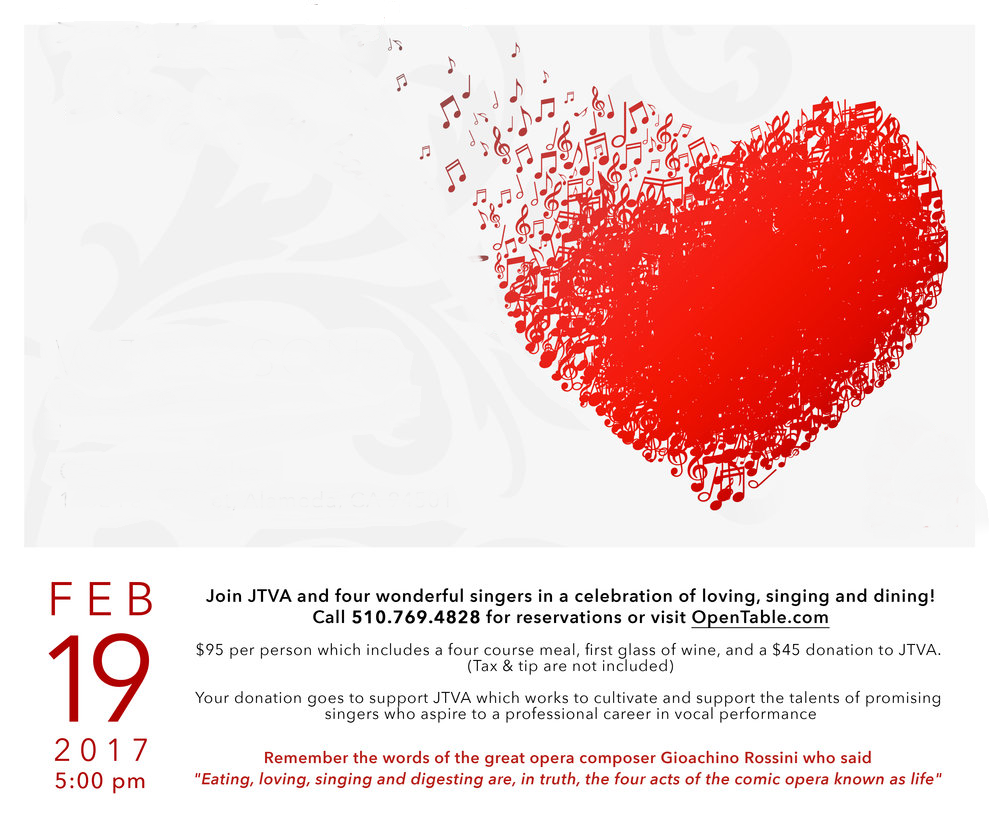 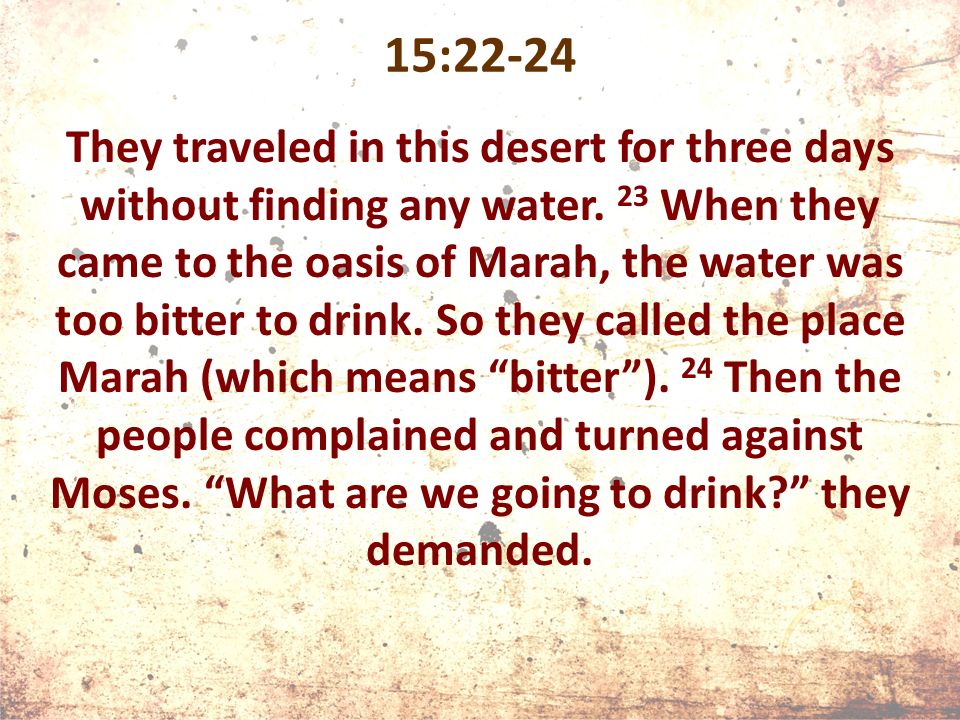 Exodus
THANKFULNESS
DELIVERANCE
TRIUMPH
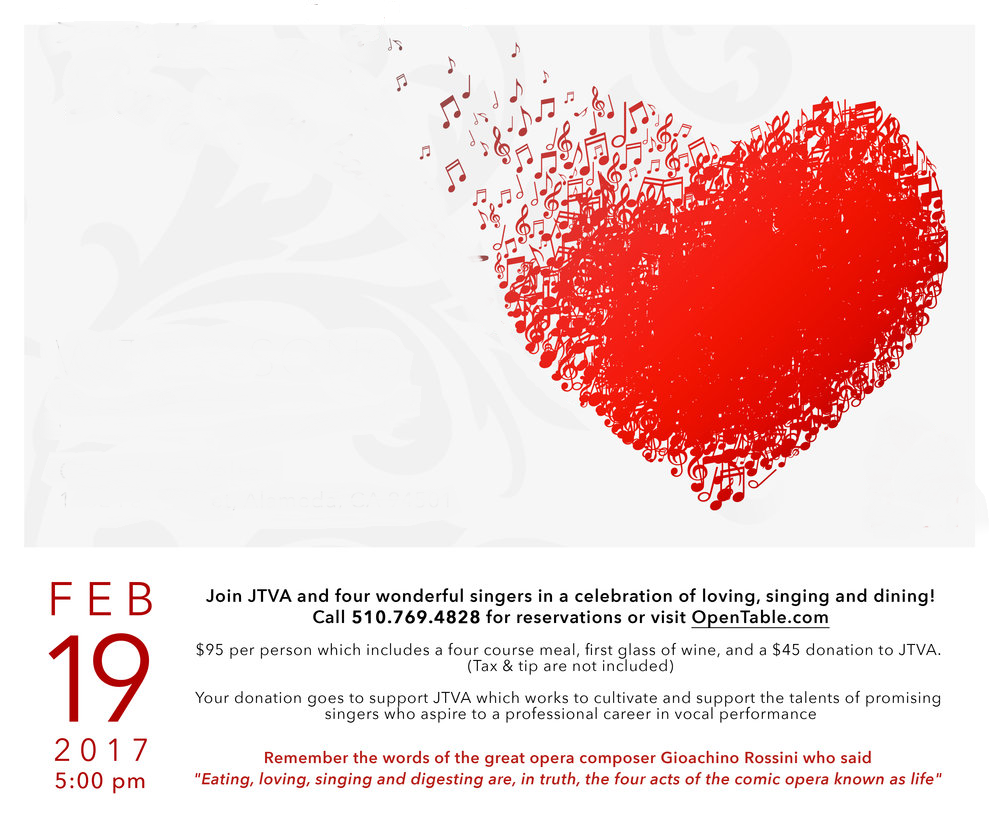 VICTORY
THANKFULNESS
DELIVERANCE
TRIUMPH
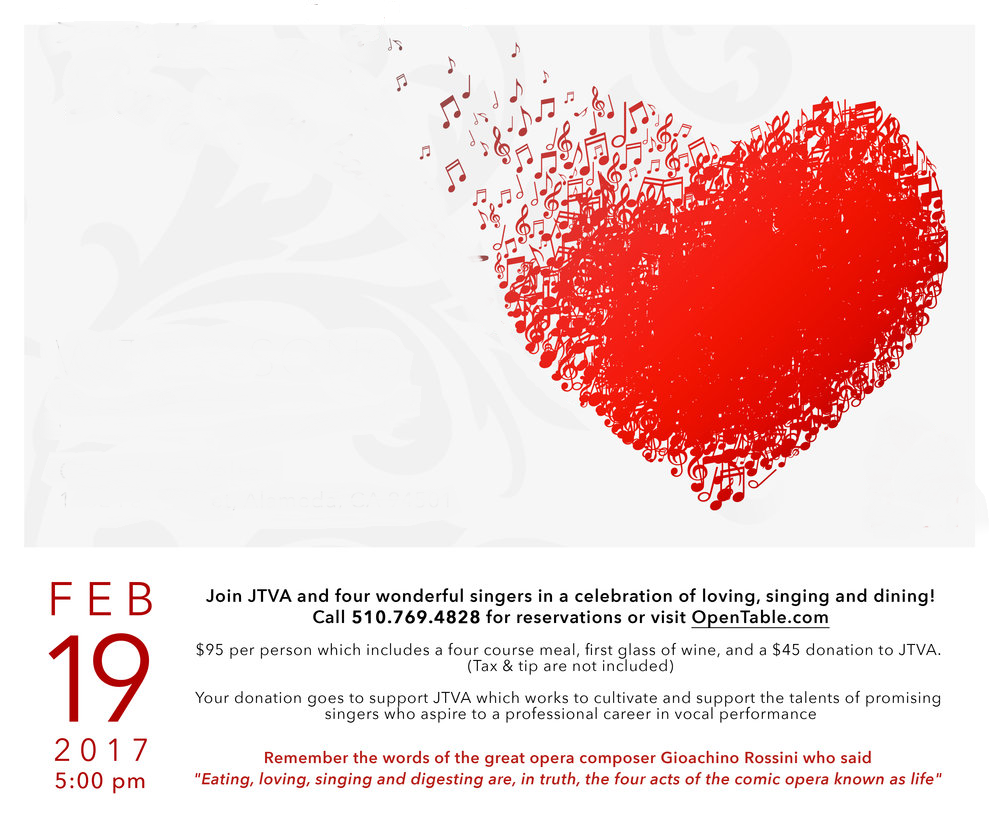 VICTORY
Exodus 15:26 (MSG) 
26  That's the place where GOD set up rules and procedures; that's where he started testing them. GOD said, "If you listen, listen obediently to how GOD tells you to live in his presence, obeying his commandments and keeping all his laws, then I won't strike you with all the diseases that I inflicted on the 
Egyptians; I am GOD your healer."
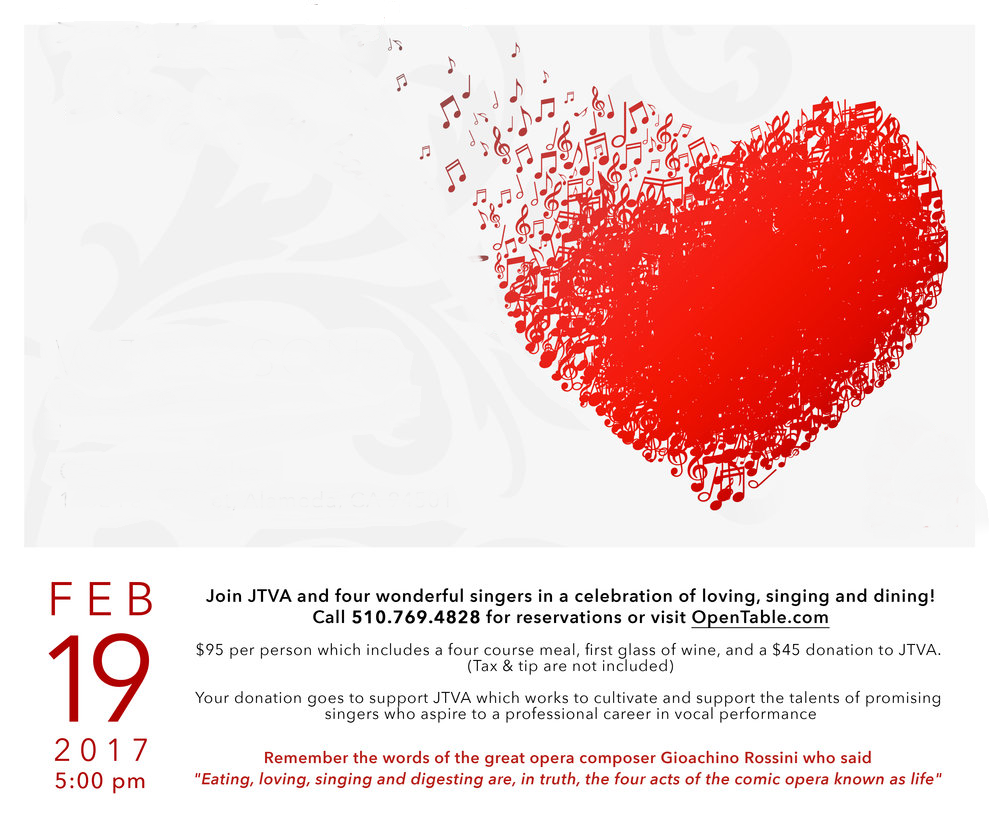 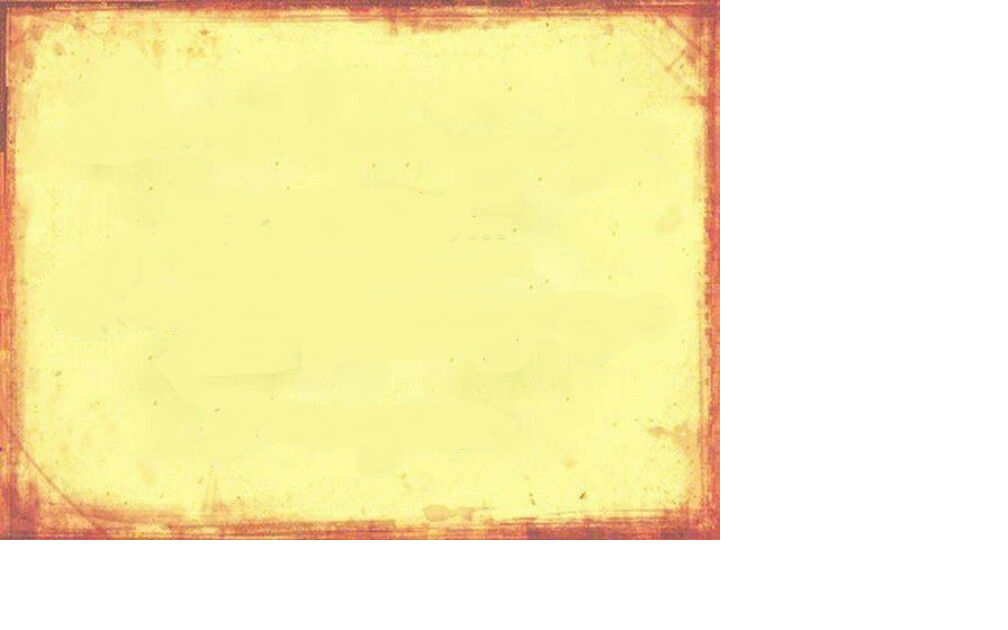 God was pleased to demonstrate His power in and through them if they would simply trust and obey Him.  
I wonder, do we realize this?
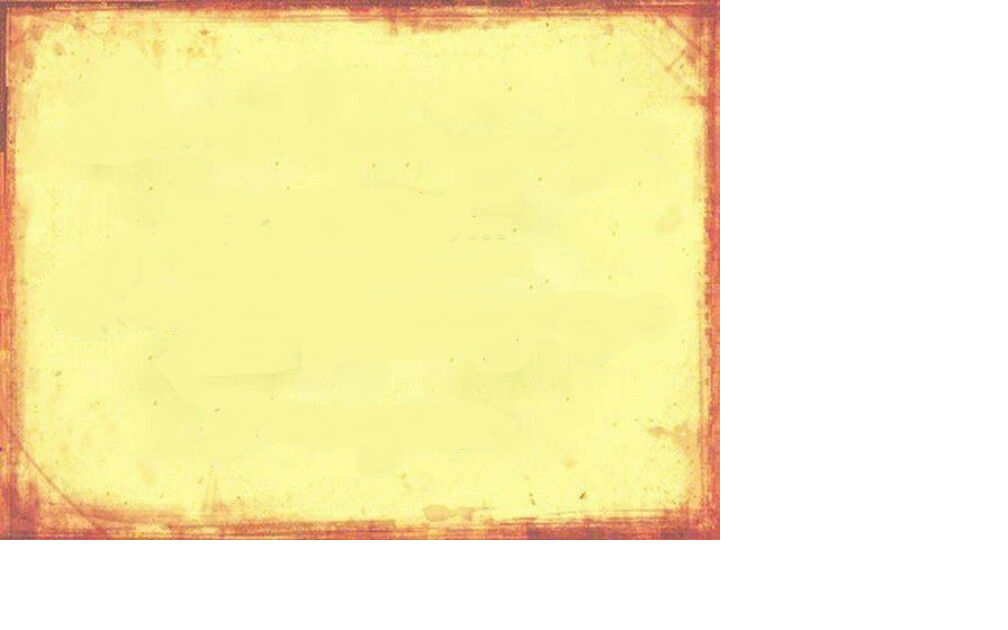 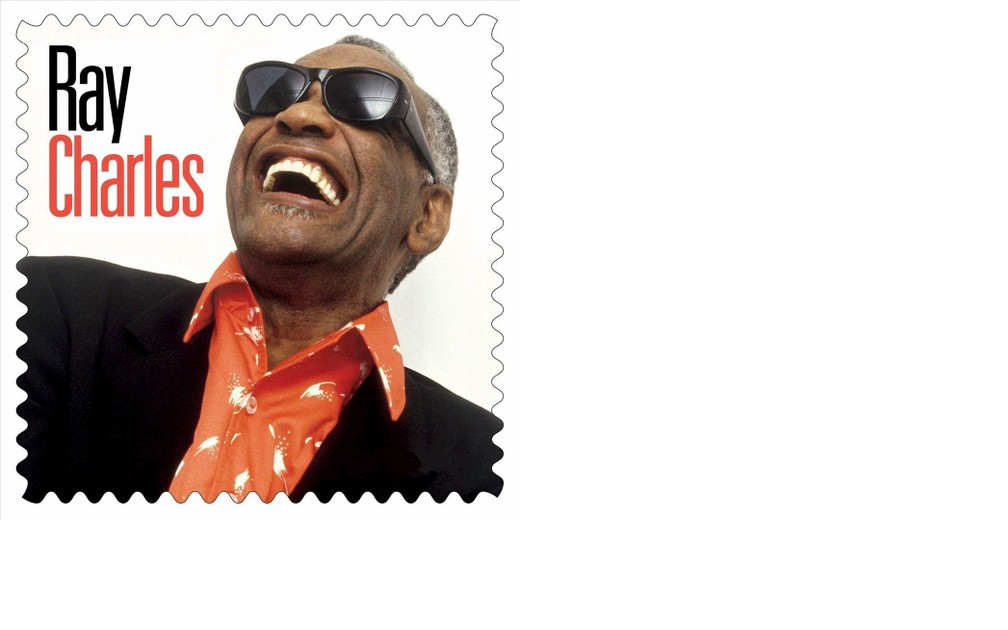 September 23, 1930  –  June 10, 2004
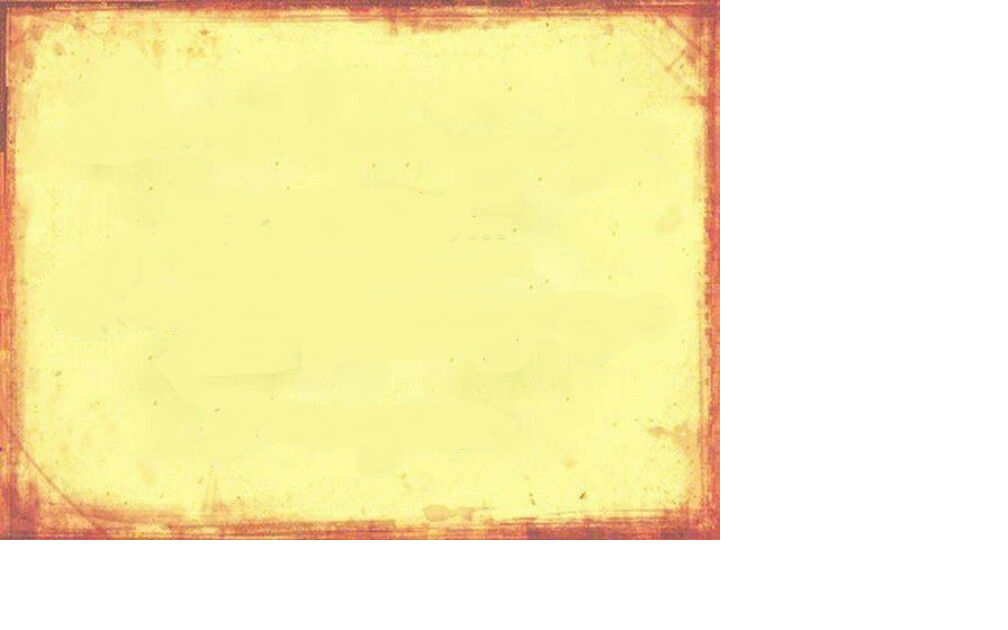 Sometimes it seems that God is silent or even absent when we cry out to him from our pain. 

But let’s not mistake God’s silence for his absence.
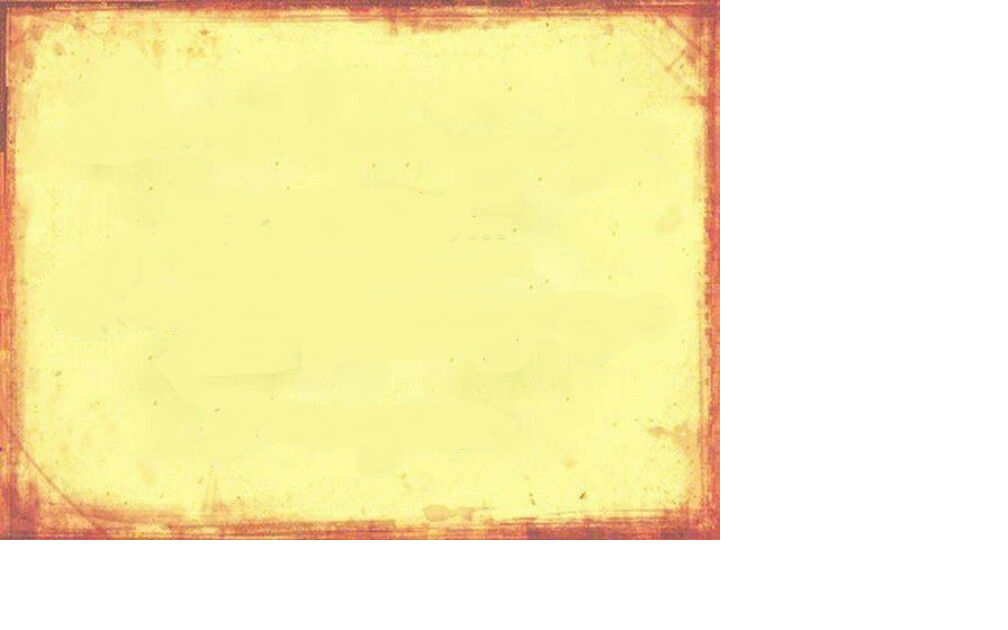 God wants us to grow through the undesirable experiences of life.
Songs have a way of helping us remember God’s presence, His concern, and His promises to help.
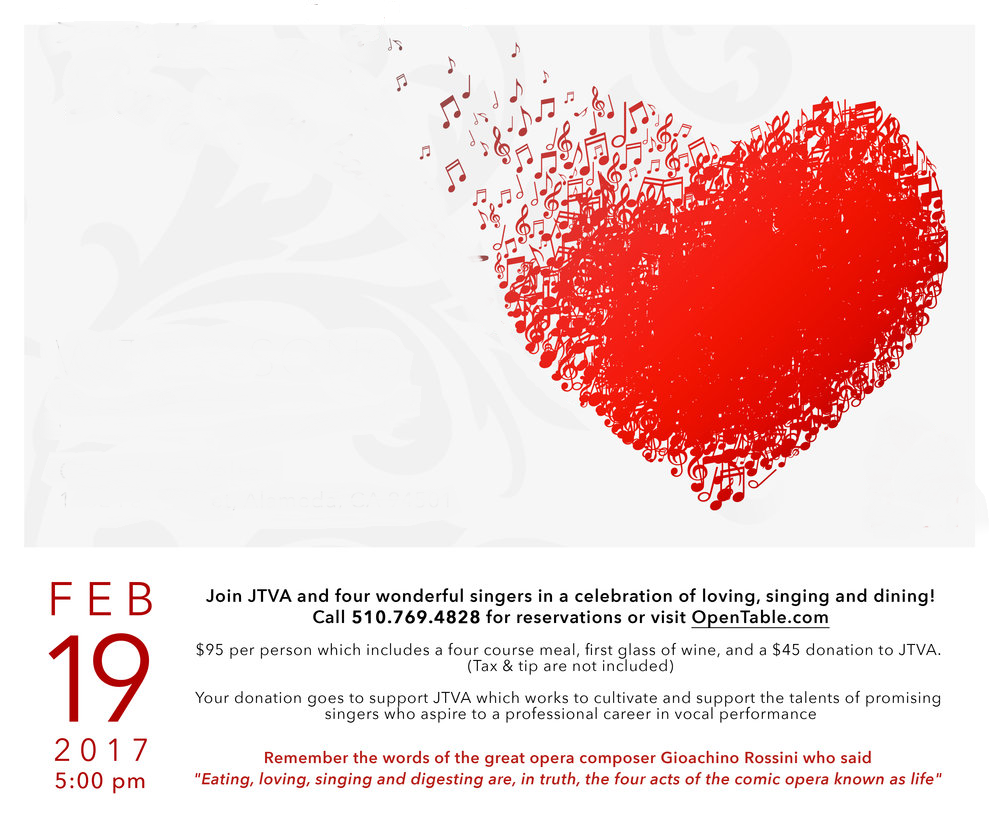 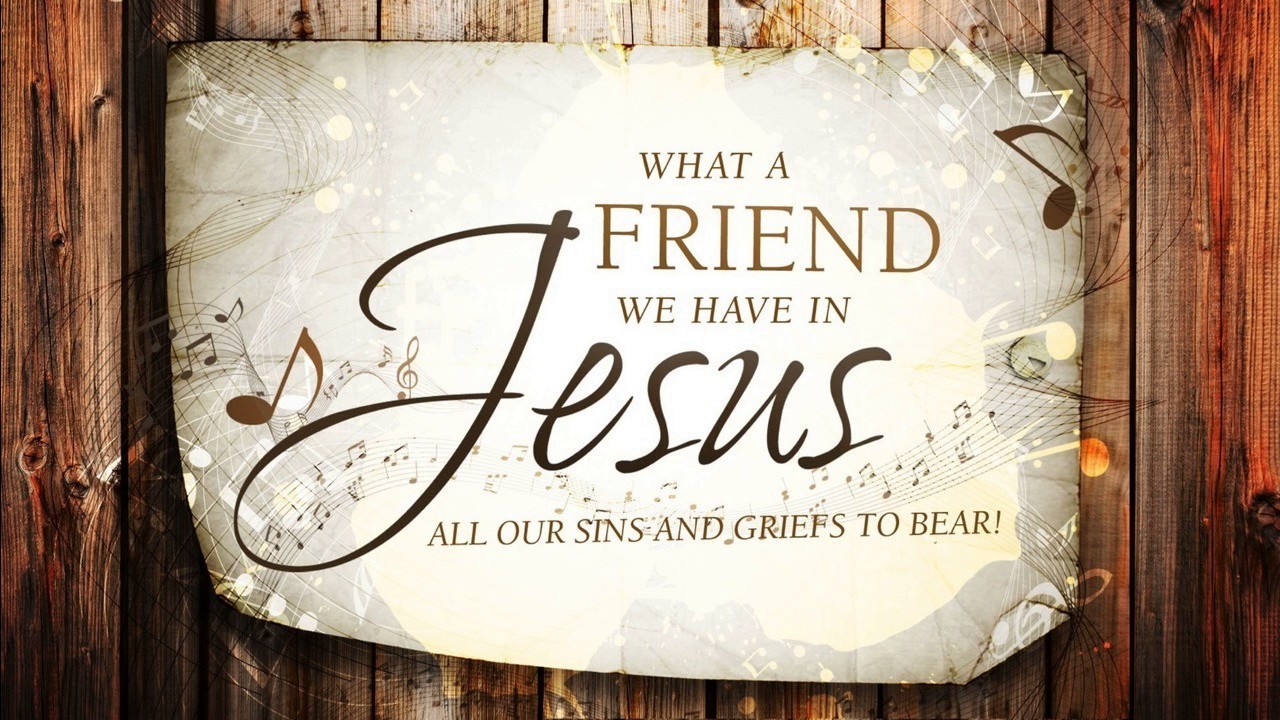 What a privilege to carry everything to God in prayer! Oh what peace we often forfeit, Oh, what needless pain we bear, All because we do not carry everything to God in prayer!
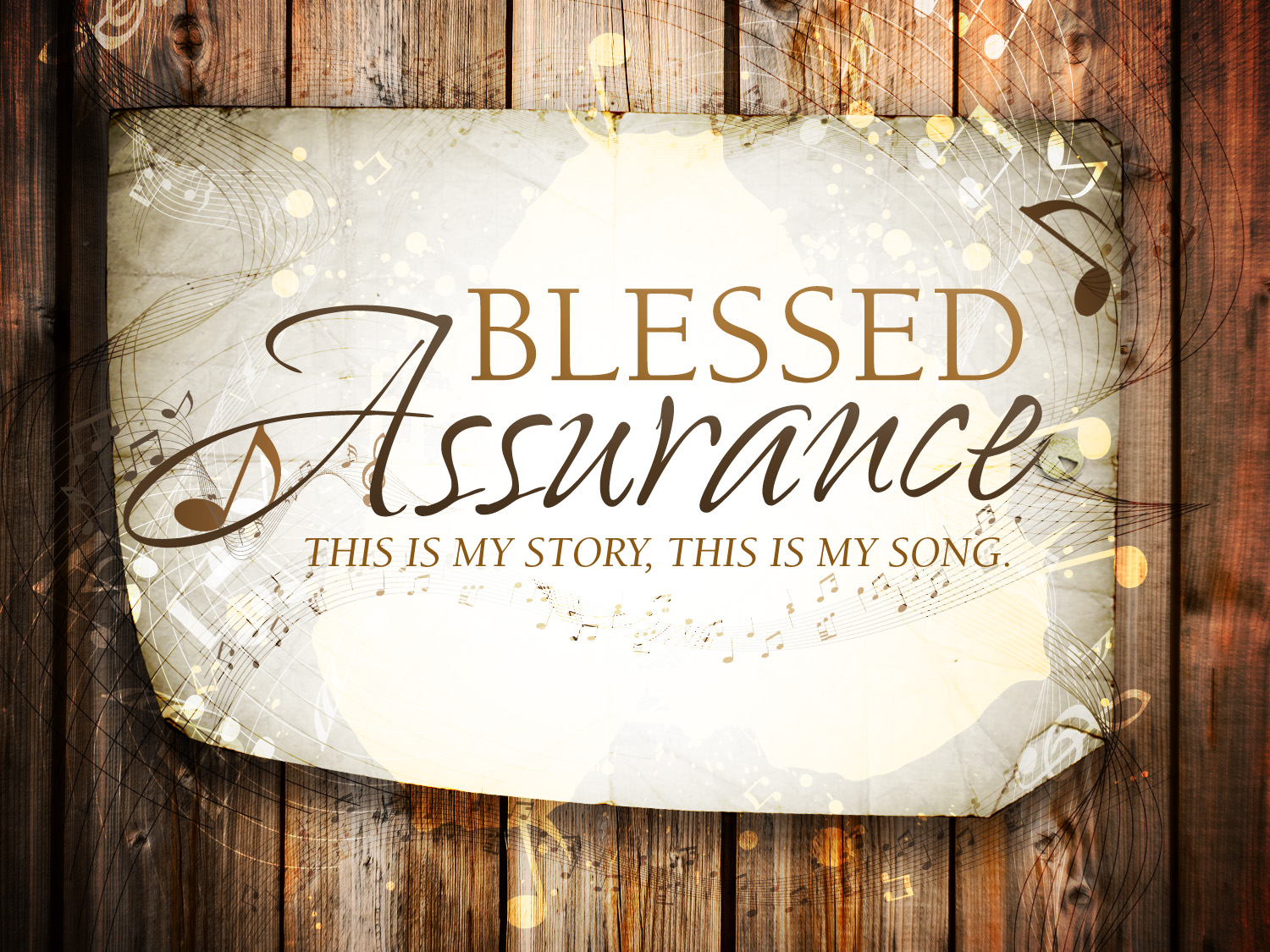 Jesus is Mine, O what a foretaste of glory divine Heir of salvation, purchase of God, Born of His Spirit, washed in His blood!
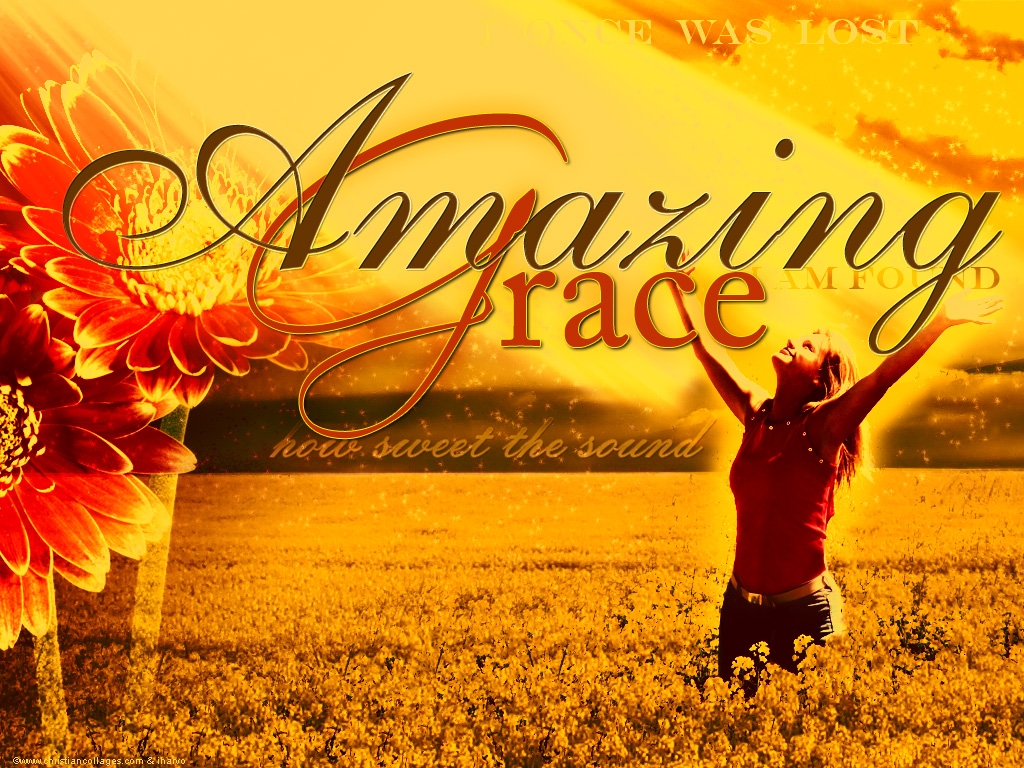 How sweet the sound that saved a wretch like me. 
I once was lost but now am found, 
was blind but now I see.
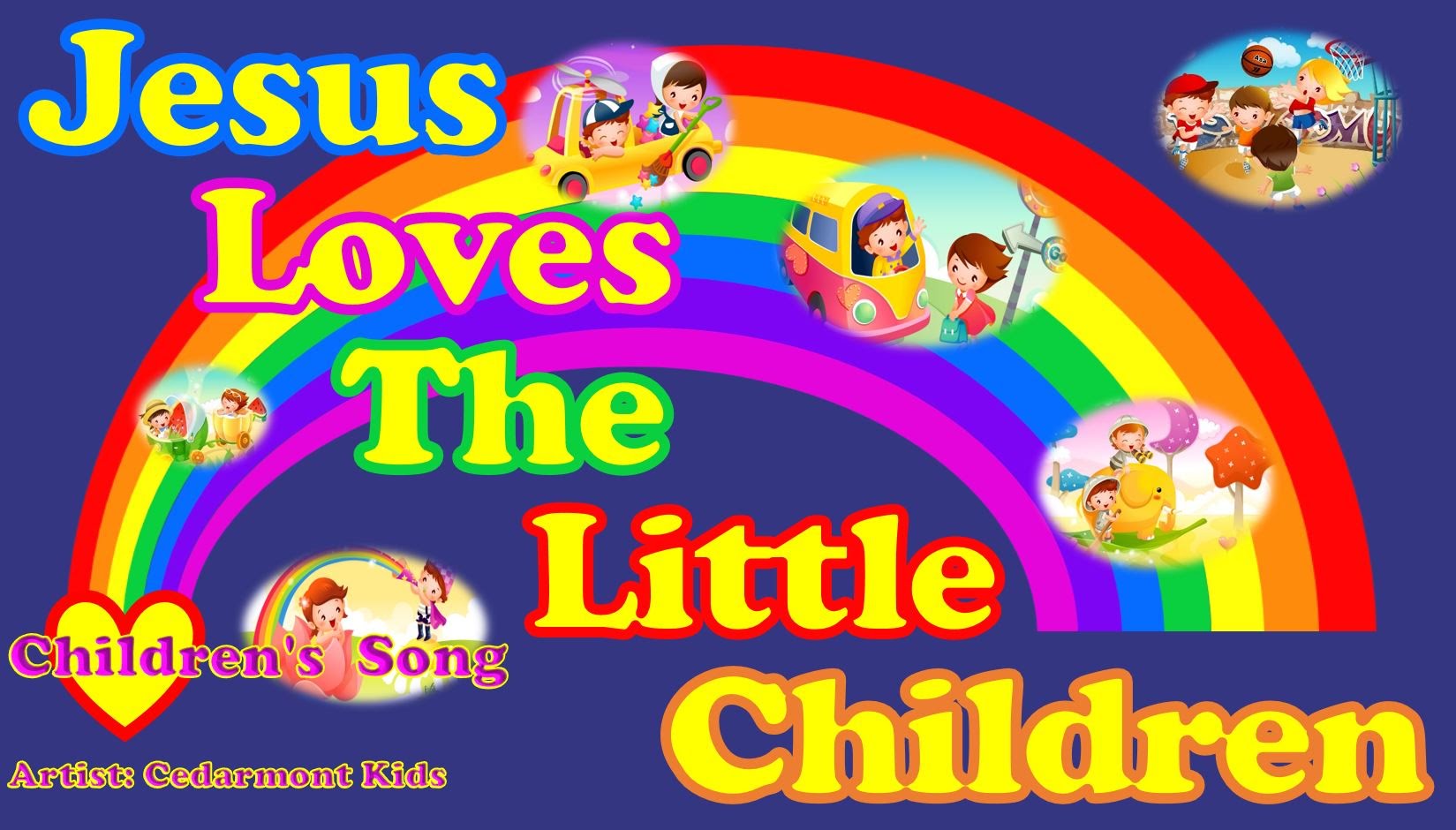 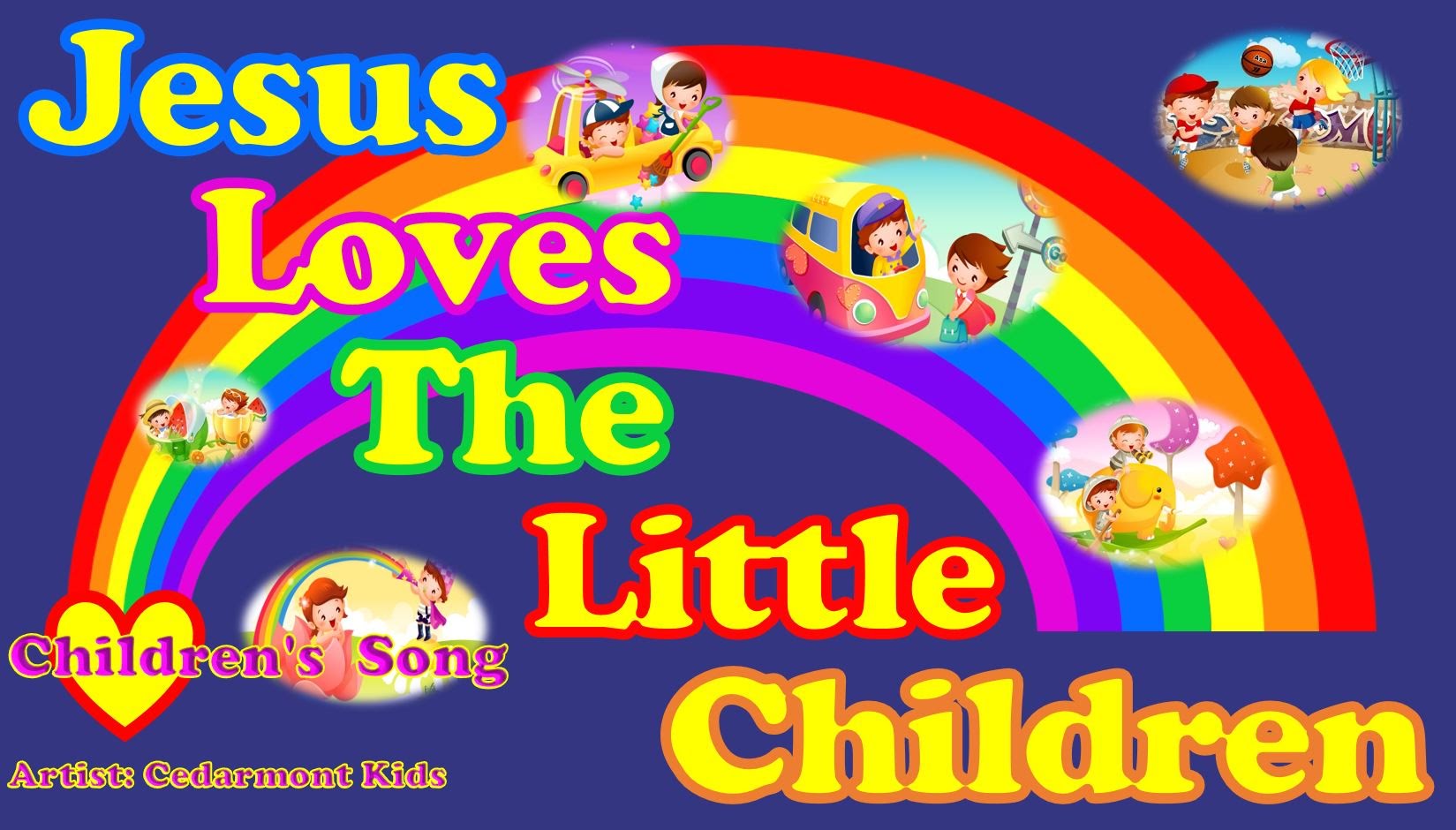 all the children of the world, Red, and Yellow, black and white, they are precious in His sight. 
Jesus loves the little children of the world.
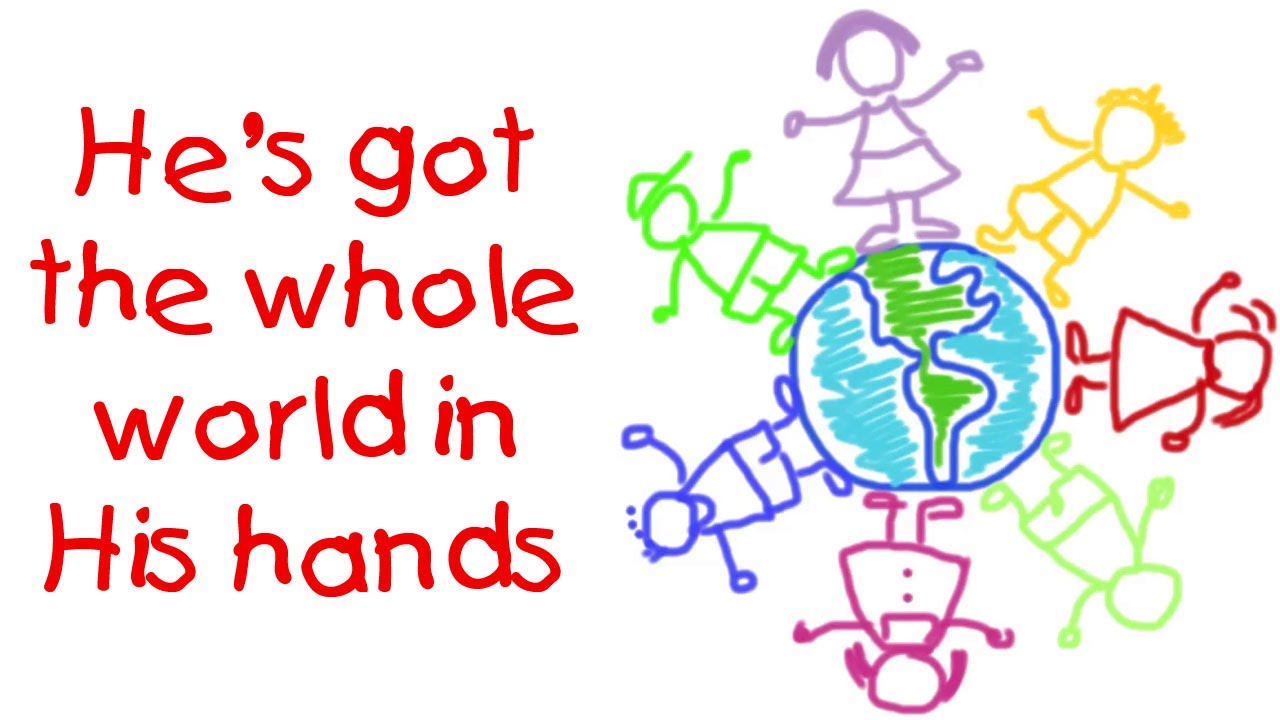 He’s got the whole world in His hands. 
He’s got the whole wide world in His hands, 
He got the whole world in His hands.
Songs are…
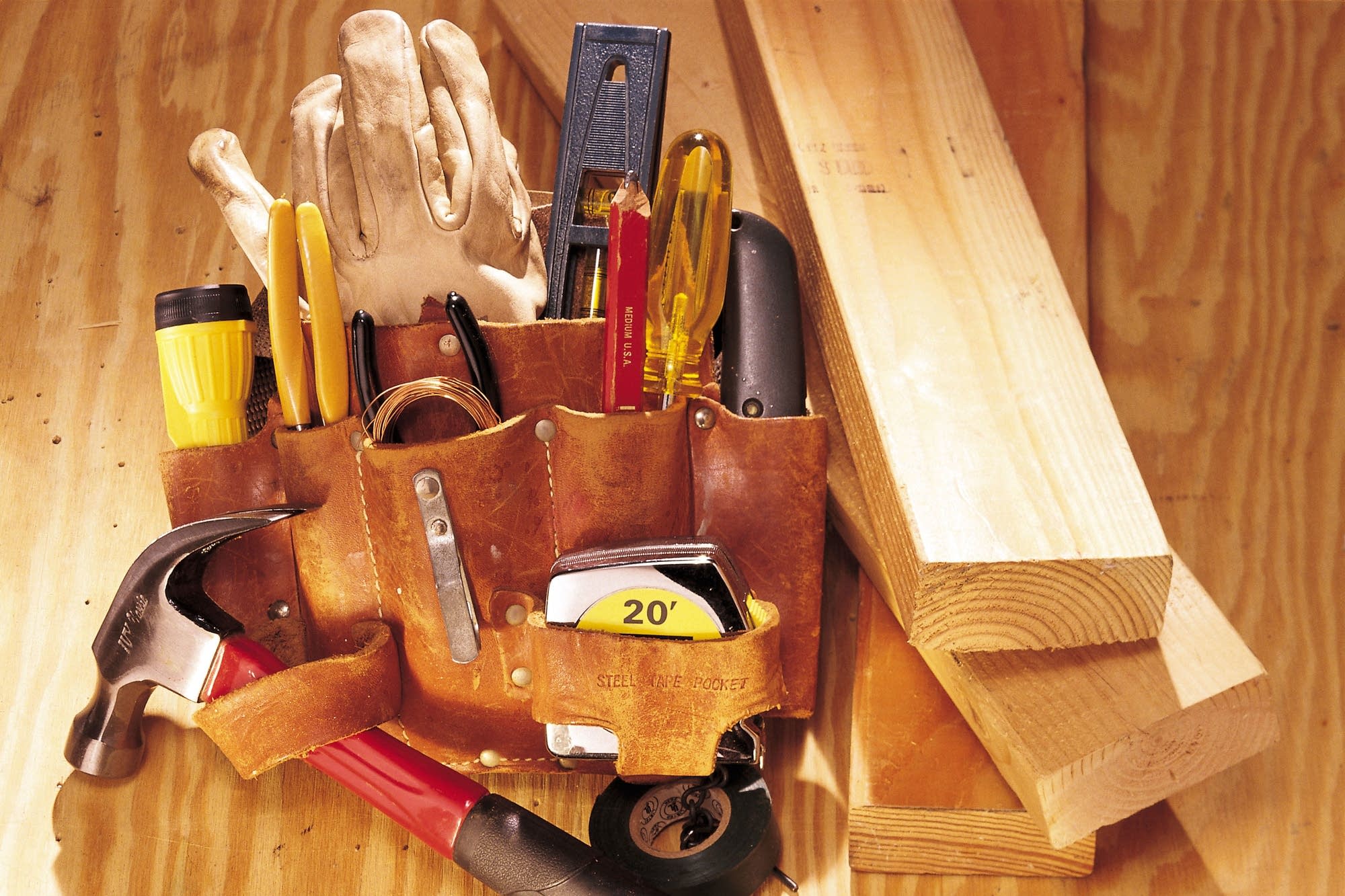 tools to help us
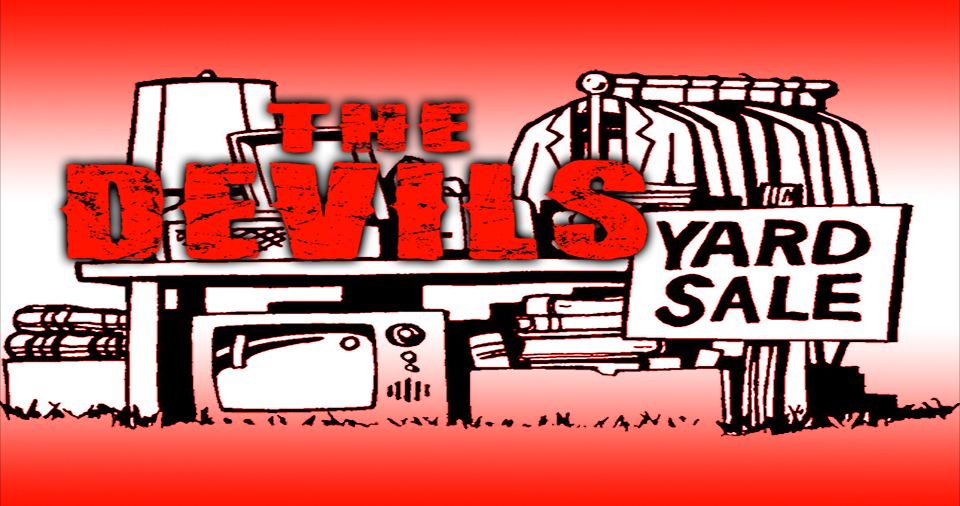 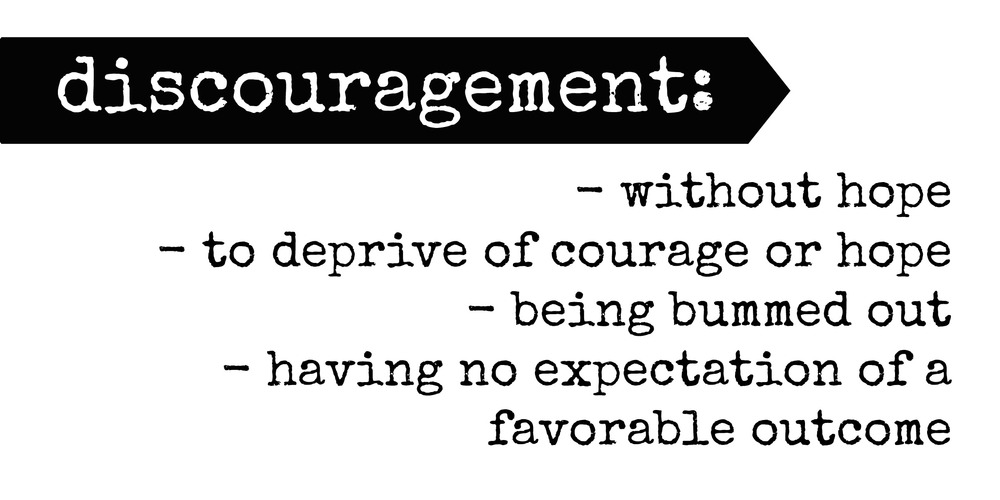 THANKFULNESS
DELIVERANCE
PRAise
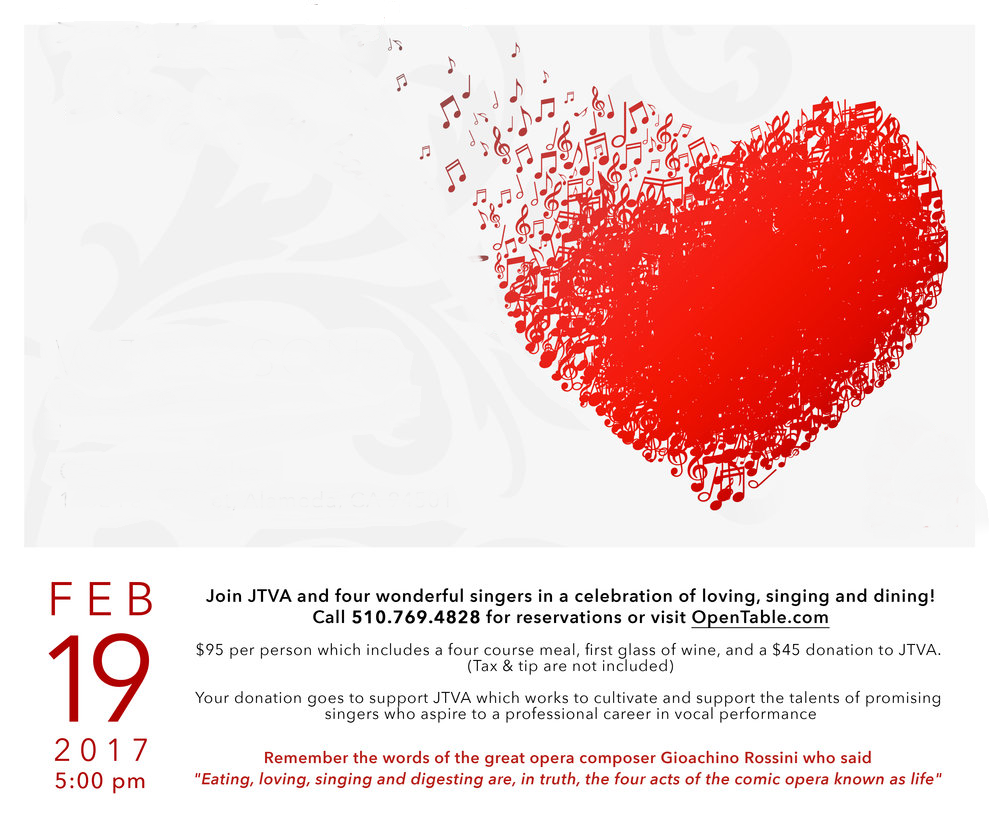 VICTORY
What can one do when the song begins to fade?
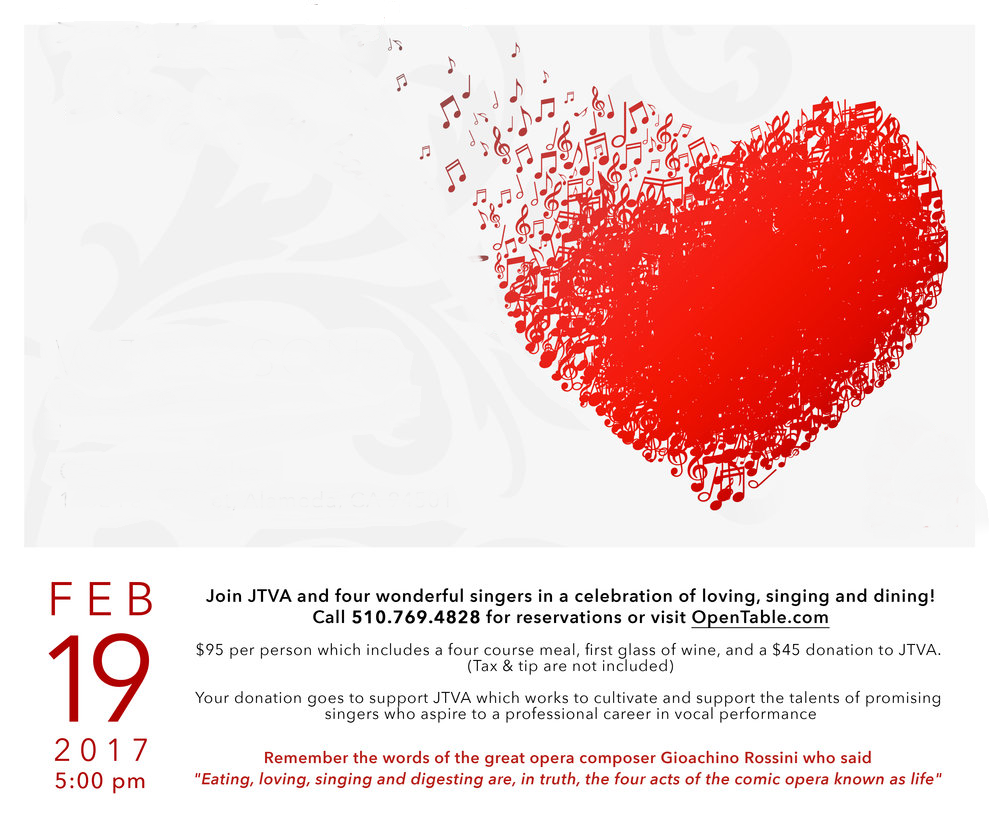 Set you mind on things above, not on the things that are on earth…
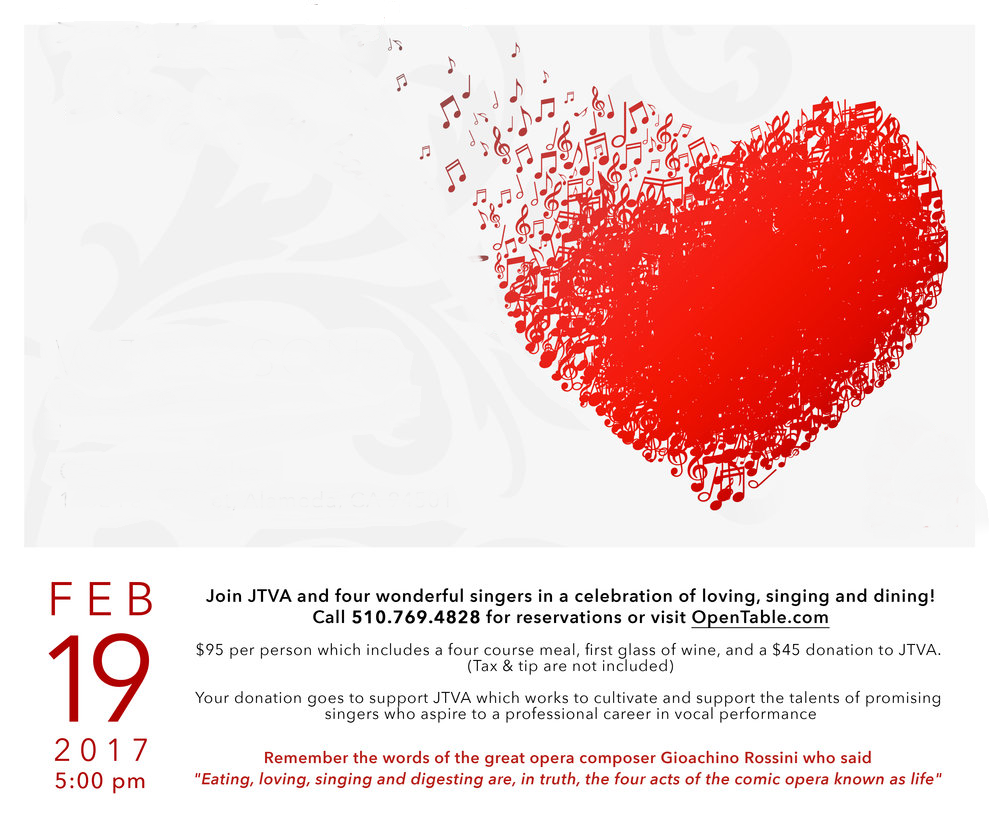 Colossians 3:2
Fix your thoughts on what is true, and honorable, and right, and pure, and lovely, and admirable. Think about things that are excellent and worthy of praise. 


      Philippians 4:8
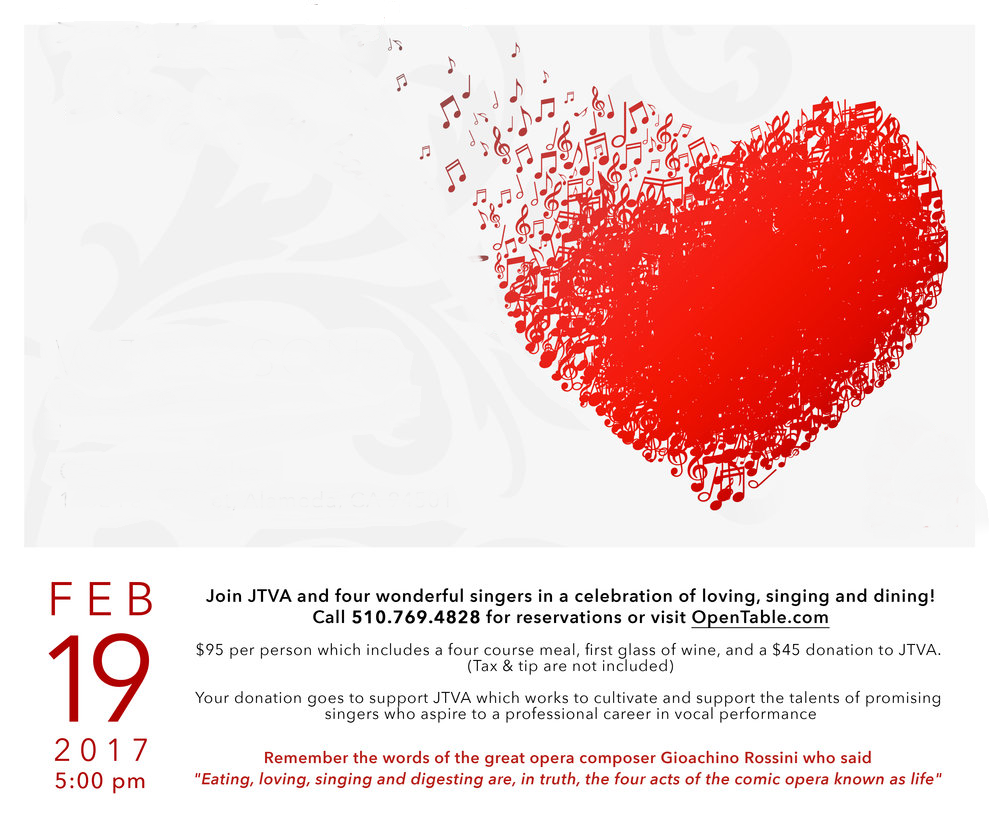 God has showed us what is good. And what the LORD requires of us… To act justly and to love mercy and to walk humbly with our God. 


           Micah 6:8
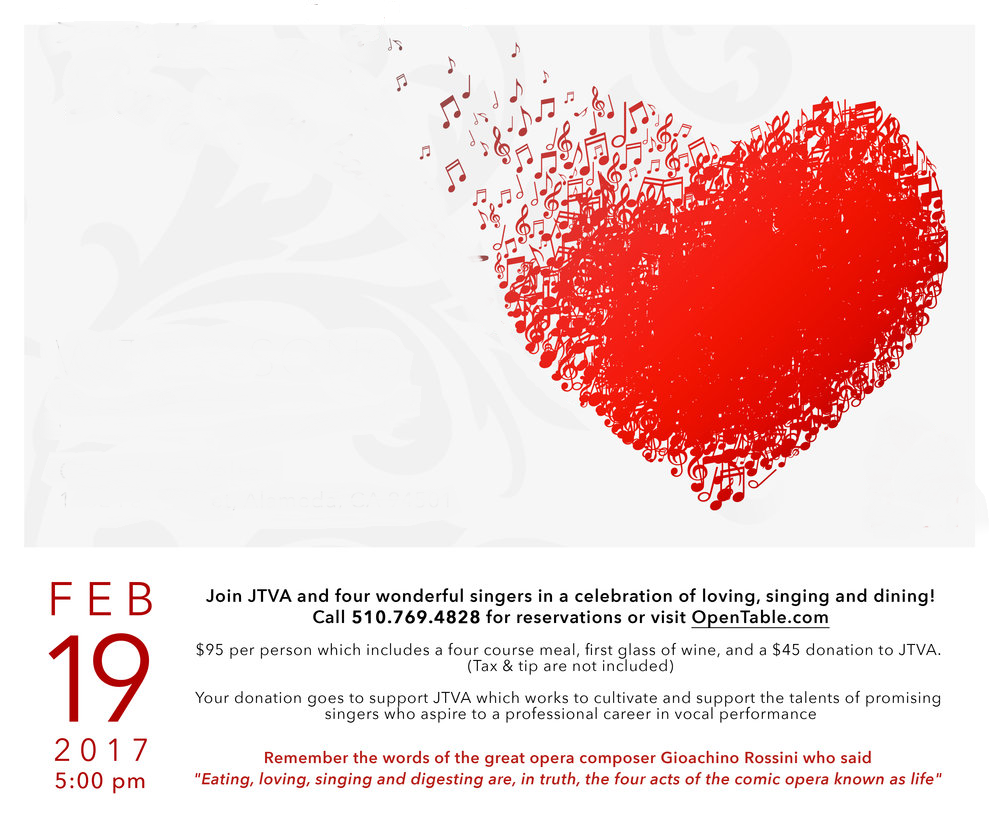 ENCOURAGE YOURSELF
David encouraged himself 
in the LORD his God.




       1 Samuel 30:6
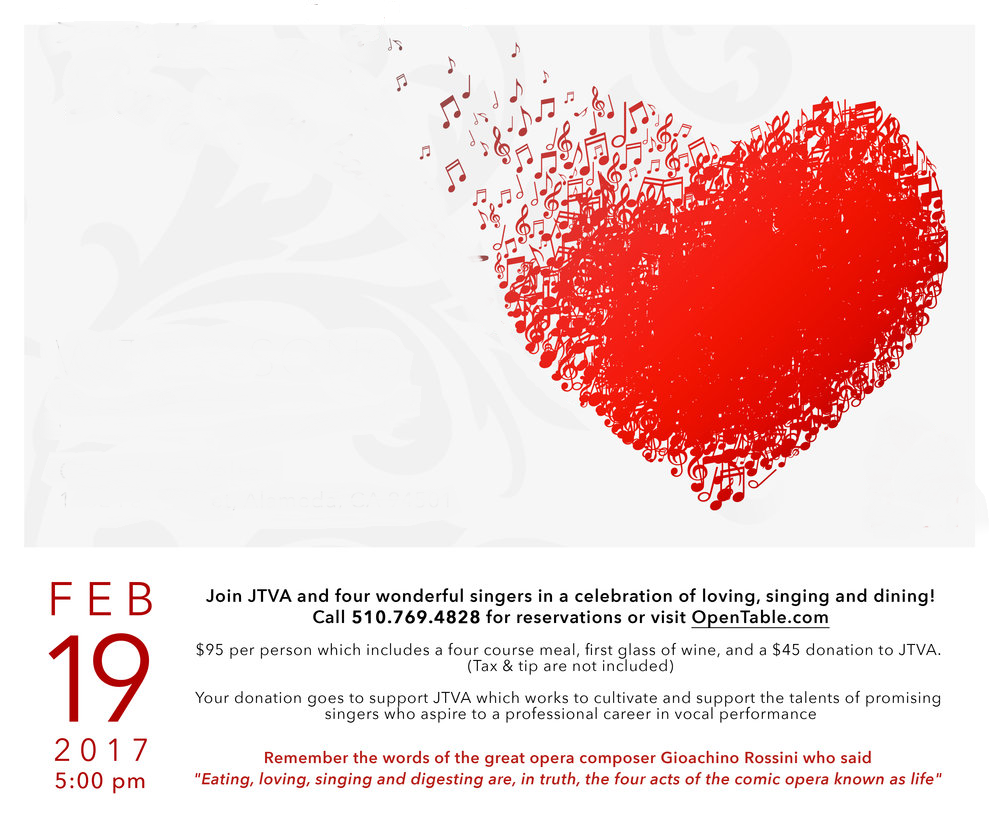